Назва заходу
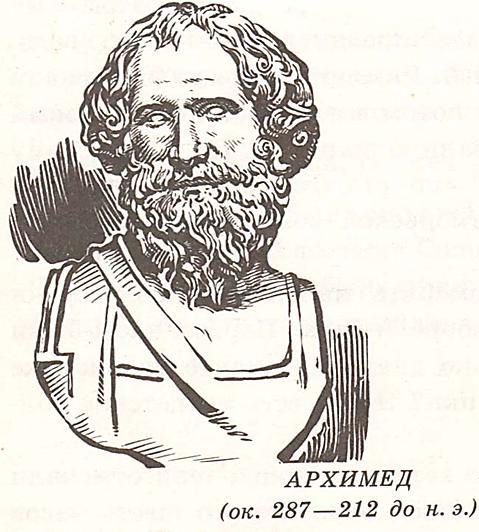 Арифметична прогресія та її властивості
Шиманська Тетяна Григорівна, учитель математики 
Полтавської гімназії №17 Полтавської міської ради Полтавської області
На зв'язок між прогресіями першим звернув увагу великий АРХІМЕД (бл. 287-212 рр.. до н.е)
Поняття числової послідовності виникло і розвивалося задовго до створення вчення про функції.
РОЗВ’ЯЗАННЯ:
ЗАДАЧІ:
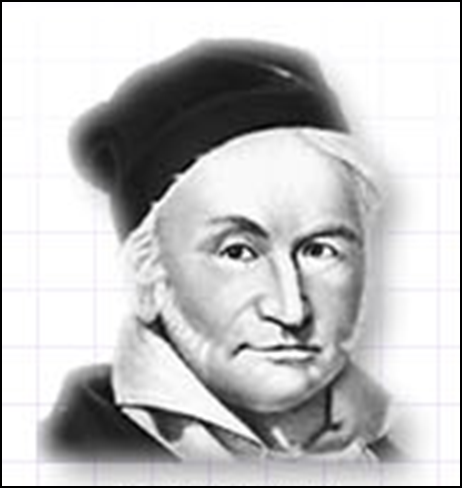 ЗАДАЧА 1: 

а2=a1+d; a2=2+1,5; a2=3,5.a3=a2+d; a3=3,5+1,5; a3=5.
Відповідь: а2=3,5; а3=5

ЗАДАЧА 2:
d=a2-a1; d=7-4;
d=3.
a3=a2+d;
a3=7+3;
a3=10
Відповідь: d=3; a3=10.

ЗАДАЧА 3:
Позначимо члени заданої послідовності: 
а1=5; а2=10; а3=15; а4=20.
Знайдемо різниці наступного та попереднього членів послідовності:
а2-а1=10-5=5; а3-а2=15-5=5; а4-а3=5.
     Оскільки одержані різниці дорівнюють одному й тому ж числу 5, то ця послідовність є арифметичною прогресією.
ЗАДАЧА 1: 
 Знайти другий і третій член арифметичної прогресії, якщо а1=2; d=1,5.

ЗАДАЧА 2:

Знайти різницю та третій член арифметичної прогресії, у якій а1=4, а2=7.


ЗАДАЧА 3:

Чи є послідовність чисел 5; 10: 15; 20 арифметичною прогресією?
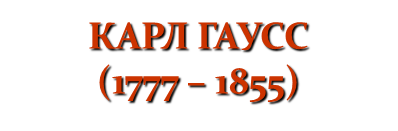 Знайшов моментально суму всіх натуральних чисел від 1 до 100, будучи ще учнем початкової школи.
Рішення
1 + 2 + 3 + 4 + ….. + 99 + 100 = (1 + 100) + (2 + 99) + (3 + 98) + …..  = 101 ∙ 50  = 5050
Прогресії в літературі
Навіть у літературі ми зустрічаємося з математичними поняттями! Так, згадаємо рядки з "Євгенія Онєгіна".
...Не мог он ямба от хорея,
Как мы не бились отличить...
Ямб - це віршований розмір з наголосом на парних складах 2, 4, 6, 8 ... Номери ударних складів утворюють арифметичну прогресію з першим членом 2 і різницею прогресії 2.

Хорей - це віршований розмір з наголосом на непарних складах вірша. Номери ударних складів утворюють арифметичну прогресію 1, 3, 5, 7 ...